Case-based learning (CBL) in Large enrollment classes: A how-to Seminar
UAB Medical Educator Series

Will Brooks, PhD
wbrooks@uab.edu
What is CBL?
Using a case-based approach engages students in discussion of specific situations, typically real-world examples. This method is learner-centered and involves intense interaction between the participants. CBL focuses on the building of knowledge, and the group works together to examine the case. The instructor’s role is that of a facilitator, and the students collaboratively address problems from a perspective that requires analysis. Much of CBL involves learners striving to resolve questions that have no single right answer. (Queen’s University, 2011)
History of CBL
Harvard
Law school adopted case method in 1870
Harvard Business School adopted across curriculum in 1920
Still in use today at both

Widely used in varying disciplines across the country
Medicine
Health professions
Business
Law
Education

Also known as: case method, case study method
General Features of CBL
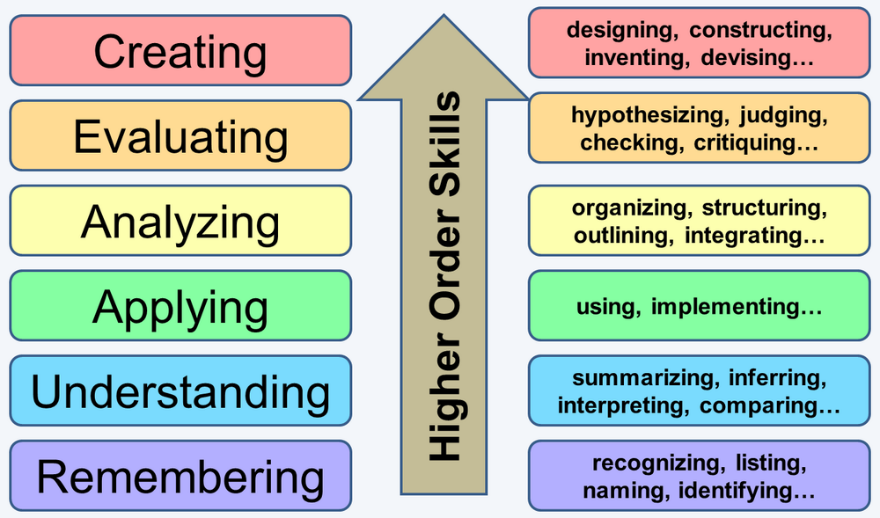 Based on specific learning objectives
Often higher level Bloom’s Taxonomy





Uses complex, real-world, clinical cases to provide students the opportunity to:
Apply knowledge
Critically analyze data
Evaluate decisions
Design alternative solutions
General Features of CBL
Rooted in Constructivist Learning Theory









Pre-class preparation 

In-class active discussion
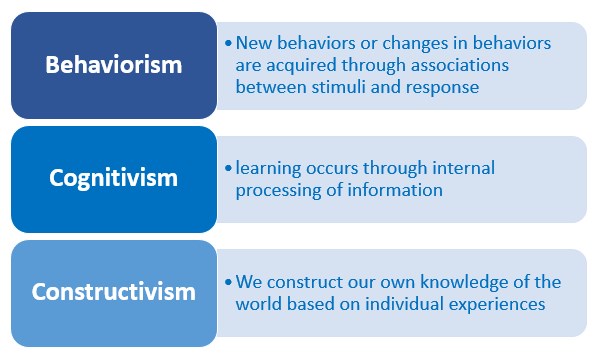 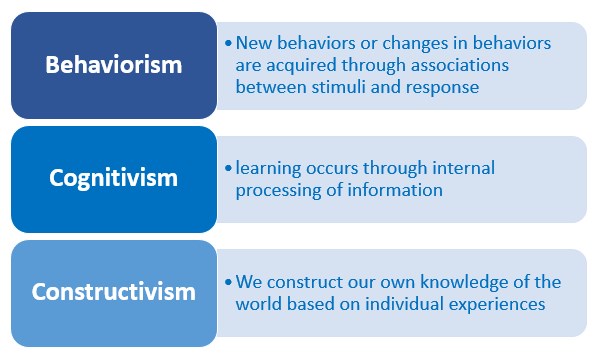 CBL Cases
Cases should:
Be authentic
Involve common scenarios
Tell a story
Be aligned with learning objectives/outcomes
Have educational value
Stimulate interest
Create empathy with the characters
Include quotations in character voice to create drama and realism
Have general applicability
Forms of CBL
Small group CBL
1 facilitator + small group of students (<12)

Large group CBL
1 facilitator + large group of students (12 - 100+)
Individual or team
Harvard Business School Case Method
We’re Just Wasting Our Time
Large Group CBL
Open with a warm call

Ask a combination of focused and open-ended questions to guide discussion toward learning objectives

Use board/PPT to keep track of “pastures”

Explore objectives fully, sum-up, move on

End with resolution…what actually happened…may not have been the best resolution!
Resources
The effectiveness of case-based learning in health professional education. A BEME systematic review: BEME Guide No. 23. Medical Teacher 2012.

Christensen Center for Teaching & Learning http://www.hbs.edu/teaching/resources/Pages/default.aspx

Elements of Effective Class Participation
Characteristics of Effective Case Teaching
Questions for Class Discussion